Государство и российское общество в конце XIX- начале XX века.
К уроку в 9, 11 классах
Территория.
Российская империи - одна из крупнейших стран мира.
Территория – более 22 млн. км²  (почти 17% обитаемой суши; 
   II место после Британской империи).
Население.
Согласно переписи 1897 года – 128,2 млн. человек   (III место после Британской империи и Китая)
Многонациональная страна: более 100 народов и народностей.
Поликонфессиональное государство: 
Православие (Старообрядчество, католицизм и протестантизм);
Ислам;
Буддизм;
Иудаизм;
Язычество.
Особенности российской модернизации
Россия вступила на капиталистический путь развития относительно поздно;
2 эшелон развития капитализма
Модернизация носила «догоняющий характер»;
Проходила по инициативе и под контролем государства
В начале XX века охватила в основном те отрасли экономики, от которых зависело военное и политическое могущество страны.
Политический строй.
Россия – самодержавная монархия. 
Вся власть (и законодательная, и исполнительная, и судебная) сосредотачивалась в руках императора.
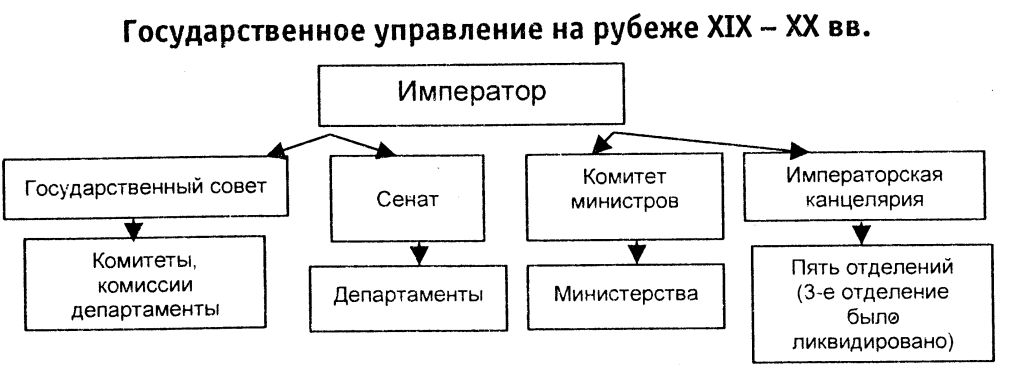 Местное управление
Николай II (1894-1917)
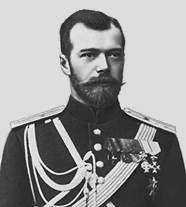 Император с семьей
Символика
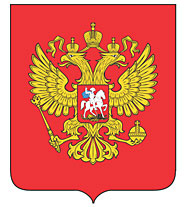 Герб
Флаг
Гимн «Боже, царя храни».
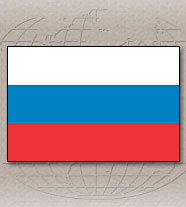 Социальная структура: буржуазия
Наиболее могущественный с экономической точки зрения класс- БУРЖУАЗИЯ – социальный слой Российской империи, владевший собственностью на средства производства, то есть заводами и фабриками.
Численный состав – 40 тыс. крупной и 400 тыс. средней, что составляет 0,02 и 0,2 % населения.
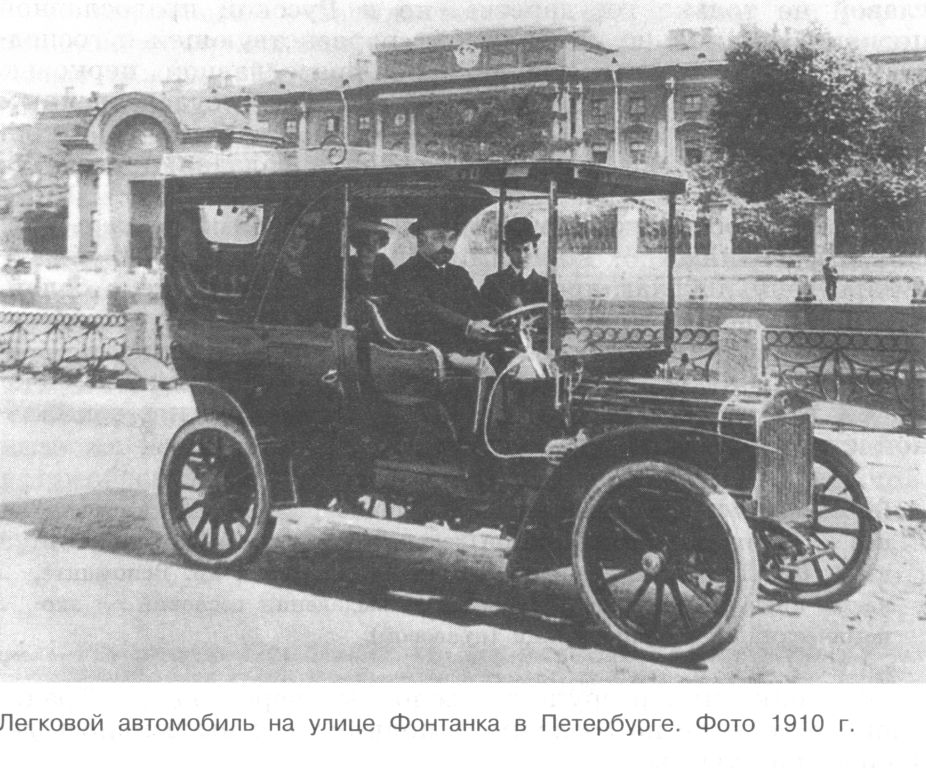 Социальная структура: меценаты из буржуазии
МОРОЗОВ Савва Тимофеевич российский предприниматель, оказавший финансовую помощь для создания Московского художественного театра
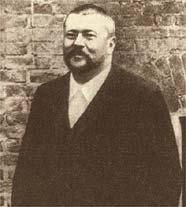 ТРЕТЬЯКОВ Павел Михайлович российский купец-предприниматель, собиратель произведений отечественного изо, основатель общедоступной частной художественной галереи. Передал в дар Москве коллекцию и здание, в которой она размещалась
Социальная структура: рабочие
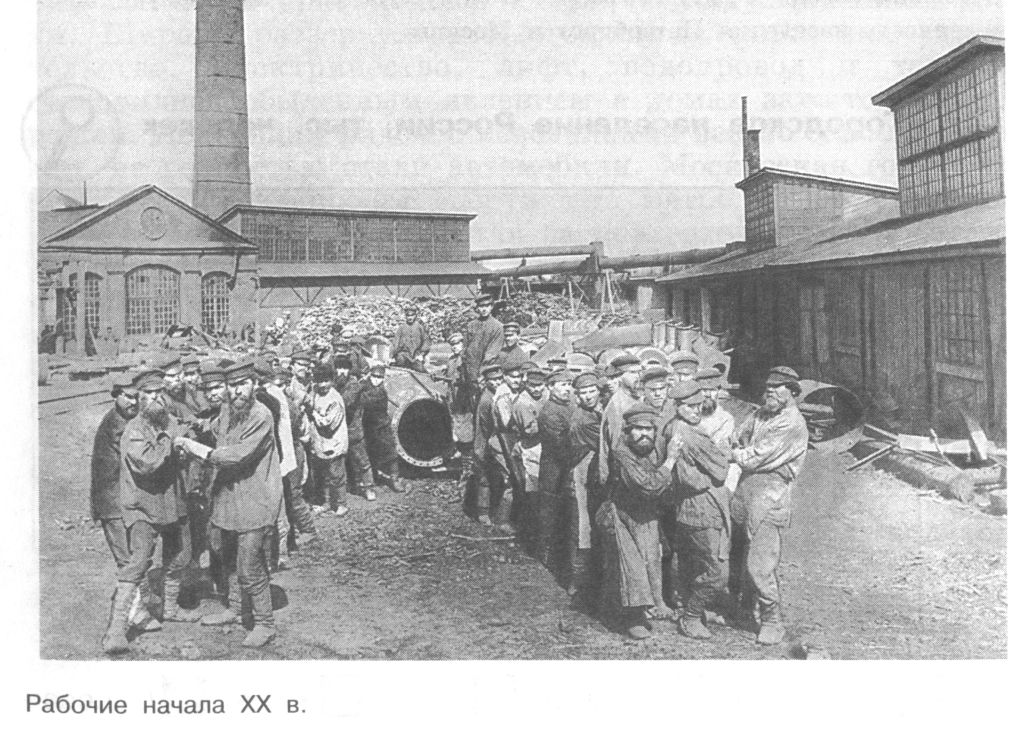 Количество: 13 млн. наемных рабочих, из них 2,8 млн. – потомственные рабочие, остальные – рабочие в первом поколении, как правило, выходцы из деревни. 
Положение: см в учебнике стр. 8
Социальная структура:поместное дворянство
Дворянство – высшая социальная группа в России, которая постепенно утрачивало многовековую привилегию монопольного владения землёй.
             В 1905 году более трети крупных поместий принадлежало недворянам.  Лишь 3 % имений представляли собой образцовые хозяйства с применением сельскохозяйственных машин и наемного труда сельскохозяйственных рабочих.
Социальная структура: крестьянство
Шло имущественное расслоение. Появились: кулаки (2-3 %), главным источником богатств которых были эксплуатация наемного труда, торговля и ростовщичество. 
зажиточные крестьяне (более 4 лошадей, столько же коров) – 15%;
Безлошадники– 25 %;
Бедные (отсутствие коровы) – до 10 %.

Проблемы:
Малоземелье;
Плата за освобождение от крепостной зависимости;
Отсутствие прав;
Телесные наказания;
Контроль земских начальников.
Социальная структура: Интеллигенция.
Количество: около 870 тыс.
Умственный труд: ученые, преподаватели, врачи, адвокаты, журналисты, писатели, артисты и др.
Играла важную роль в общественной жизни.
Образ жизни
Свыше 80 % населения проживало в сельской местности.
Рост городов (урбанизация)
Две столицы: Петербург (более 2 млн.) и Москва (чуть меньше)
См учебник стр. 11-12
Городское население России
Заключение.